Vrijmetselarij & Zin van het Bestaan
Cultuurgeschiedenis van de Ziel
De ziel van de overledene wordt door een engel opgehaald
			                                                     Dick A. Kruijssen, 15 sept 2021
Wanneer is de ziel bij de mens ingedaald?
De oudste kunst ter wereld? Chauvet: 15.000 jr ouder dan Lascaux. 

Cro-magnon mens (40.000 BC): bewustzijn, abstract denken, religie

Neanderthaler: Spanje, Malaga
64.000 jaar oude kunst.
Chauvet grot, Ardeche, Fr. 
    Grot in 1994 ontdekt 
      > 32.000 jaar oud
De eerste stap:ontdekking van het levensbeginsel
2000 BC : ontdekking van de “ATMAN”
‘dat wat men in en uitademt en bij de dood stopt’ 
In christendom later “de ademen (mv) van God”
Axiale Periode (± 800 BC - ± 500 AD)Bewustwording & spirituele ontwikkeling
Homerus (± 800 - ± 750 BC), toneelschrijver 
‘Atman’ (Sanskr) wordt ‘Psychè’(Gr) 
Mythische psychè (Achilles) wordt rationeel (Odysseus)
‘Psychè’ na dood naar Hades, leeft door als schaduw van de autos in negaties: zonder kracht, jeugd, bewustzijn etc
Presocratische filosofen (± 600 – 400 BC)Ziel krijgt bewustzijn en wordt goddelijk
Ontstaan en principes natuurprocessen (Pythagoras)

Psychè gelokaliseerd in de hersenen: 
krijgt bewustzijn en wordt goddelijk en onsterfelijk 
leeft na de dood in een hogere vorm voort
Socrates, Plato, Aristoteles (470-320)Autos’ als wezenskern, essentie mens
Alles wat leeft heeft levensbeginsel
Psychè: drager bewustzijn
Zelfkennis + reflectie maakt van psychè ‘de autos’

Socrates: Ken u Zelve: zorg voor eigen psychè en medemens

Plato: psychè en lichaam zijn duaal gescheiden
    Ratio + Wil controleren Passies
Aristoteles: natuur is eenheid, geen duale scheiding 
ziel moet gevormd, niet psychè maar rede is onsterfelijk
Raphael, De school van Athene
Plato wijst omhoog, Aristoteles naar beneden 

Symbolische uitdrukking verschil tussen beide filosofen:   
Plato: ware werkelijkheid buiten zichtbare wereld.
Aristoteles: werkelijkheid is materieel (substanties), 
		     IN de ons omringende wereld.
De Kerkvaders en Augustinus (354-430)Onsterfelijkheid ziel en zelfverantwoordelijkheid
Formuleren christendom
Dominante (♂) animus: rede, (♀) Anima: wil en passies

Ziel is goddelijk en onsterfelijk
Zelfverantwoordelijkheid met verantwoording  na dood
Scheiding van ziel en lichaam> doctrine wederopstanding
Individualisme, Zelfverantwoordelijkheid en Vrije Wil
Middeleeuwen (± 450 – ± 1550)De duivel aan het sterfbed
Val Romeinse Rijk 476>Volksverhuizingen > economisch verval
10e -15e eeuw Scholastiek: educatie, metafysische filosofie
						en eschatologie
13e eeuw, Roger Bacon: alleen empirie is wetenschappelijk 
                Thomas van Aquino; ziel heeft substantie,                     						   vormgever mens
Renaissance en Humanisme vanaf 14e eeuw
Dante Alighieri (1265-1321) De Goddelijke Komedie
Reis door hiernamaals met voorgeborchte, vagevuur, hemel en hel. Dante voert theologische, filosofische en politieke  gesprekken met overledenen.
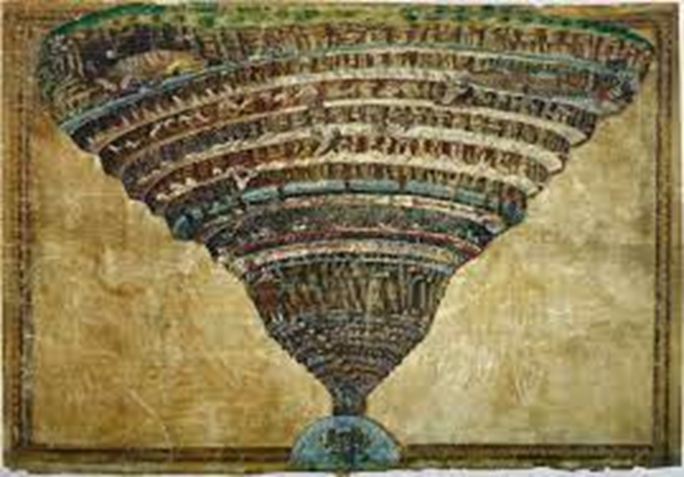 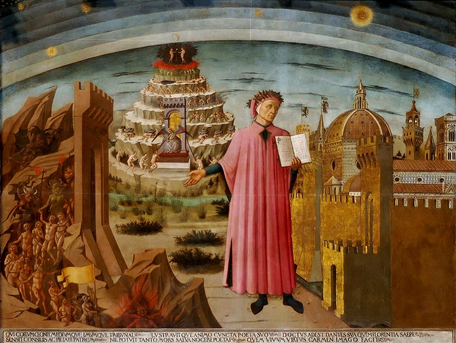 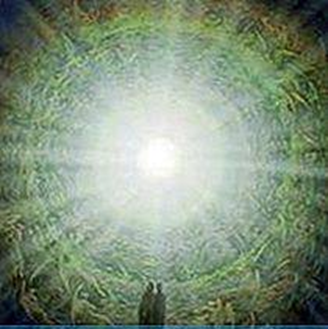 Hel    			     Vagevuur          	       Hemel
Renaissance (14e -16e eeuw)Bovennatuurlijke wordt aards
Idealisering van de Griekse-Romeinse Oudheid
Brengt rationeel denken, persoonlijke vrijheid en besef rijk-arm

Humanisme brengt medemenselijkheid (Petrarca, Erasmus)
Theocentrisme > menselijke benadering, educatie

Nieuw mensbeeld, bovennatuurlijke wordt aardser
Ziel wordt weer immaterieel
De ziel is veranderlijk, haar vormgeven is een Opus Magnum
Michel Eyquem de Montagne (1533-1592)Renaissance-mens & sceptisch-humanist
Ziel is hersenspinsel, in hersenen geest, gevormd tot autos
Geest heeft bewustzijn + subjectieve eigenschappen 
Is eenheid met lichaam, wederzijdse diensten, mens moet gevormd

Baas in eigen huis: zelfvorming, controle passies
Zelfkennis, zelfreflectie, basis voor essentiële levenskunst
Integriteit ipv. identiteit

Nieuw mensbeeld, visie aards en werelds


						             Beroemd om zijn essays
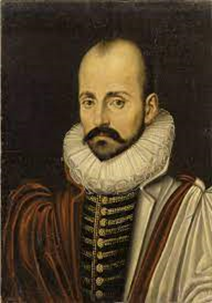 Vroegmoderne Tijd (1500-1789)Reformatie (1500-1550), grootste revolutie kerkgeschiedenis
Magische wereld, bestuurd door corrupte geestelijkheid en elite 

Luther 1517, stellingen tegen katholieke Slotkerk Wittenberg (Dtsl)
Anglicanisme (1534), calvinisme (1550) en andere denominaties volgen

200 jr godsdienstoorlogen om ziel burger geeft topdrukte hiernamaals
Vervolgingen, Hugonoten (Fr) en Joden (Esp) zijn berucht
Drijvende krachten:  intolerantie en gebrek aan respect
Na hoop Renaissance weer wanhoop door oorlog en hongersnood

Stichter VM is zoon gevluchte Hugenootse dominee (1685)
Shakespeare (1564-1616): passies
Shakespeare koppelt in zijn toneelstukken   
         psychologische motieven aan passies:  
    
    Tegengestelde gevoelens zoals haat en liefde zijn in   
                oordelen en beslissingen vaak 
               doorslaggevender dan de Rede.
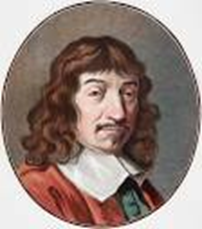 Descartes (1596-1650)Dualisme en denkende ziel
Descartes zoekt naar verklaringen hoe materiele lichaam zich verbindt met immateriële geest tot één bewustzijn 
Scheidt lichaam van geest want die verschillen van elkaar
Geeft ziel immateriële substantie
Geen bewijs hoe lichaam en geest tot één bewustzijn worden
Ziel heeft rede, zelfbewustzijn, zelfreflectie en denkt.
Bewustzijn wordt autos, ziel onsterfelijk want bewustzijn is eeuwig 
De ziel kan denken maar lichaam is machine.
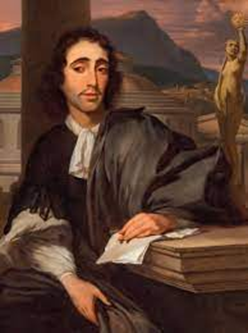 Spinoza (1632-1677) Ziel is materiele goddelijke substantie
Ethica: volmaakte God bezit alle eigenschappen en “substanties” 
Geest en lichaam: dezelfde substantie in verschillende vorm

Niets kan onafhankelijk van God bestaan: God is natuur en door de mens stroomt hetzelfde principe als door de natuur 
Ziel/bewustzijn en lichaam/natuur zijn van elkaar afhankelijk:
     twee vormen van dezelfde goddelijke substantie.
Alles streeft naar opgaan in ware substantie God, ook de ziel
Volmaaktheid: iets toevoegen of wegnemen is onmogelijk
Thomas Hobbes (1588-1679) Het denkende individu
Provoceert graag wat in fanatiek godsdienstig Engeland slecht valt
Introduceert het empirisme, de waarnemingsfilosofie
Tegen Descartes: niet de ziel maar het individu denkt en immateriële        					                  substantie bestaat niet 
Ziel heeft zelfde substantie als lichaam

Heeft de ziel zintuigen? Dan sterft ziel met lichaam
Alle wezens sterven, ook God
John Locke (1631-1704)Tolerantie en respect voor elkaar
Unitarist, anti-autoritair, vriend van Newton
Internationale inspirator tolerantie en respect voor elkaars mening

Vervangt ‘soul’ voor neutrale ‘mind’ = geest of rede, wordt leeg geboren
Zielseigenschappen: wil, vermogen tot denken, bewustzijn en identiteit

Introduceert body & mind wat lichaam direct aan geest koppelt 
‘Persoon’ wordt het denkende IK met bewustzijn, ‘mens’ de ‘autos’
Verlichting (1715-1789)Intellectuele cultureel-filosofische stroming
Twee stromingen: constructief Gematigd en kritisch Radicaal

Radicalen: Wetenschap en burgerlijke grondrechten, tegen misbruik macht, bijgeloof, intolerantie.
            Essentieel: ontstaan van oa. individualisering, emancipatie,     
                              secularisering, vrijdenken, socialisme , liberalisme

Gematigden: proberen geloof en wetenschap te verbinden.
	Geweten wordt toverwoord, deïsme een compromis

God wordt onpersoonlijke maar alles doordringende  macht
Hume (1711-1776)Verzinnen we onszelf en alles om ons heen?
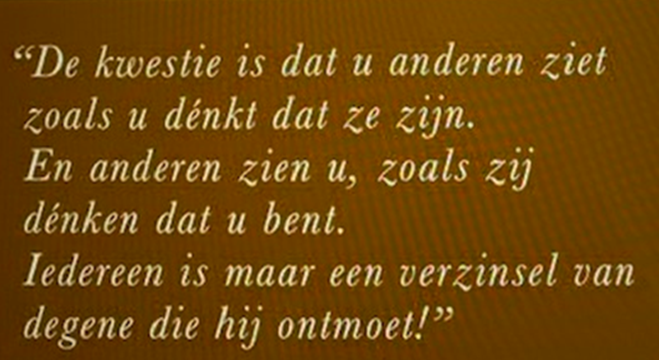 Cartoon Dagblad Trouw
Essentie: ziel is minder persoonlijk dan we altijd gedacht hebben en dat heeft consequenties.
David Hume (1711-1776)Beeld van Onszelf en de Ander is subjectief
Beeld van onszelf en anderen is subjectief
Engelse empiristen: zelfinzicht en ethiek belangrijk.
Rede is “slaaf van de passies”, manipuleert 
Kennis is ervaring, oordelen zijn psychologisch, niet rationeel
Ziel berust op verbeelding, door voorstellingvermogen gevormd

De ziel kan de dood niet overleven, Hume schaft ziel bijna af.
Bijbel is oorzaak van geloof in onsterfelijke ziel en angst hiernamaals.
Waarheid bestaat nietzegt David Hume
Als deze stelling juist is bestaat Waarheid wel
maar
Als deze stelling onjuist is bestaat Waarheid ook

Conclusie:
De stelling ‘Waarheid bestaat niet’ 
bewijst onomstotelijk 
dat Waarheid bestaat.
				             
           
				 Cartoon Dagblad Trouw: 			              Anton Dingeman door Pieter Geenen
Immanuel Kant (1724-1804)De ziel gaat weer denken
Legt basis voor kritische metafysica, niet belangrijk voor ziel

God en ziel zijn dirigerende en regulerende ideeën die mens helpen

Ziel beschrijft hij:
is denkend, dus niet de mens denkt
zonder aangeboren inhoud of beredeneerbare eigenschappen
niet de autos  van individu want heeft geen inhoudelijke lading
niet goddelijke noch onsterfelijke 

Even resumerend over het denken van individu en ziel: 
Descartes: ziel denkt, Hobbes: mens denkt, Kant: ziel denkt
Moderne of Nieuwste Tijd (± 1790 tot 1850)Romantiek, reactie op rationaliteit Verlichting
Ziel wordt collectieve volksziel (gevleugeld woord in cultuur)
Kenmerken: vriendschap, romantische liefde, subjectieve ervaring
Introspectie, intuïtie, emotie, spontaniteit en verbeelding 

Niet zintuiglijk waarneembare > verstandelijk rationele kennis
Geest eigen tijd is geworteld in verleden: volksverhalen

Laatste periode waarin de ziel, zij het als collectieve ‘volksziel’, nog als belangrijk voor de mens wordt gezien.
Jean-Jacques Rousseau (1712-1778)Gevoelsfilosoof uit Verlichtingstijd
Geweten moet gevormd worden
Paranoïde ruziezoeker, geliefd bij Franse publiek
Ziel dient levenslang geschoold en gevormd te worden. 
Mens is van nature goed, door samenleving verdorven, moet terug naar verleden waar geweten moreel leidend was. 
Geen erfzonde, hel op achtergrond, zelfverantwoordelijkheid ↑
Autobiografie “Bekentenissen”: basis voor empathische ziel
Johann Wolfgang von Goethe (1749-1832)Romantisch pionier bij uitstek
Strijdt tegen onttroning ziel door ratio
Ziel is onmisbaar voor mens en persoonlijkheid

Het ego botst vaak met normen en waarden en vrije wil, daar
waar gevoelens en passies het denken en handelen vertroebelen.
Dat is het onderwerp van de Faust, Goethe’s meesterwerk
De FaustEr huizen, ach! Twee zielen in mijn lijf
Het lukt Faust niet om te  beschikken over door God verboden kennis
Mephisto belooft geluk door alle wensen van Faust te vervullen
Tegenprestatie: zijn ziel 
Geschenken maken niet gelukkig, goede daden van hem zelf wel
Faust vindt dus op eigen kracht het ware geluk, einde afspraak

Moraal: externe krachten zijn niet nodig om gelukkig te worden
Mens vindt geluk door zorg voor ziel en getrouw aan zichzelf te zijn
George Hegel (1770-1831)Ziel niet-persoonlijk?
‘Anderen’ hebben invloed op eigenwaarde, identiteit en zelfbeeld
Mensen beïnvloeden elkaar >  ziel minder persoonlijk
Controversieel: Zelfverantwoordelijkheid ↓ 
Gevolg rede wordt autos en slokt ziel op, einde ziel? 

Hegel over veranderlijkheid en sterfelijkheid ziel:
Ezechiël 18:4 en 20: de ziel van een zondaar is sterfelijke is.
Søren Kierkegaard (1813-1855)Zelfreflectie en subjectieve waarheid
Complexe psychische problematiek, sublimeert door reflexie
Jezelf leren kennen = actief proces zelfontwikkeling
Centraal staat: zorg ziel, zelfverantwoordelijkheid, introspectie

Ziel: te ontwikkelen persoonlijkheidskern met psychologische dimensie en “psyche” om individu en geweten te vormen. 

“Waarheid is subjectief”, persoonlijke waarheid is hoogste
Verbindt religie met psychologie, dat redt het hiernamaals
Moderne’ of ‘Nieuwste Tijd’  (1850-WOII)Ziel wordt psyche
Transformatie: psychologie maakt ziel tot psyche

Belangrijk zijn: 
Darwin en zijn evolutie
Freud laat ziel in psychotherapie gaan 
Nietzsche “God is dood”, splitst de ziel, noemt haar onmisbaar en redt haar voortbestaan
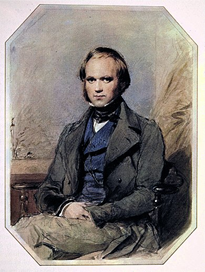 Charles Robert Darwin (1809-1882)Alle leven uit één oerbron
Alle leven uit één oerbron, voorouder mens is primaat

Filosofie verschuift naar ‘het subjectieve’ 
Hiernamaals verschuift naar de achtergrond. 

Evolutie is willekeurig doelmatig, mutanten overleven bij voordeel
Morele kwaliteiten spelen daarin indirecte rol maar zijn voor welzijn belangrijk.
Friedrich Nietzsche (1844-1900)Ziel wordt gesplitst
25e hoogleraar filologie, 35e ziek, emeritaat, is atheïst
Beruchtste uitspraak: ‘God is dood” slaat op christendom. 

Ziel wordt motiverende innerlijke kracht, gedragen door de wil

Als Freud ziel tot psyche maakt splitst Nietzsche haar in antropologisch en religieus begrip
Zo kunnen oude zielshypothesen blijven bestaan

Atheïst N. + deïstische Kant: ziel onmisbaar voor mens.
Sigmund Freud (1856-1939)Ziel wordt psyche
Joods, vlucht in 1938 van Wenen naar Londen
Ziel wordt psyche, verantwoordelijk voor het niet-tastbare
Geestelijke processen verlopen voor 80% onbewust
Libido wordt bepalende kracht in psyche 

Ziel verliest eenheid, wordt heterogene, emotionele en cognitieve psyche met meer persoonlijke en existentiële betekenis
Ziel in literatuur (1850-WOII)Ziel uit cultureel erfgoed verdwenen
I.t.t. filosofie wordt ziel in literatuur belangrijker

Ziel grotendeels uit cultureel erfgoed verdwenen, nauwelijks nog onderdeel van opvoeding en socialisering. 

Om innerlijk leven te begrijpen en ordenen is men op zichzelf aangewezen. Kierkegaard: weinig mensen zijn geïnteresseerd in een ‘binnenlandse reis’.
Franz Kafka (1883-1924), James Joyce  (1882-1941)Het proces, de dode ziel/ Ulysses, ziel geen inhoud
Joseph K. wordt berecht voor zijn routinematig geleefd leven
                      zonder ruimte is voor het innerlijke.
     In verhaal een mythe: ieder moet zelf de poort openen om 	           de innerlijke wereld binnen te stappen.

Ulysses: betekenis normale geestelijke en existentiële motieven. Beschrijft psyche van zijn tijd: complexe en heterogene ziel zonder inhoudelijke substantie.
Eigentijdse Geschiedenis na WOIIDe zielloze mens
Overgang ziel naar psyche: meest radicale verandering begrip ziel sinds overgang middeleeuwen naar Renaissance en Verlichting

Ziel minder persoonlijk dan gedacht: vorming geweten en 
     Laatste Oordeel  onder druk.
Is individu nog verantwoordelijk voor de eigen daden? 
De zielloze mens komt door Hannah Arendt in de aandacht

Ziel blijft onmisbaar, geeft richting aan menselijk handelen zeggen Goethe, Kant en ook Nietzsche.
Hannah Arendt (1906-1975)Zelfreflectie geeft innerlijke vorm
Hannah Arendt onderzoekt totalitaire regimes en haar leiders.
Hoe kan men zonder gewetensproblemen criminele misdaden tegen de mensheid? Eichmann is haar voorbeeld.

Cruciaal: geen zelfreflectie: zielseigenschap dat innerlijk vorm geeft, de ziel soeverein en rede autonoom maakt. (Kafka)

Arendt: ieder heeft plicht tot morele reflectie
KwantummechanicaBewustzijn ontdekt?
Natuurkunde van elementaire deeltjes, elektronen, neutronen ea. 
Belangrijk: licht is golf maar kan ook deeltjes zijn

In hersenen: op kwantumactiviteit berustende elektromagnetische velden, via ionenkanalen verbonden met neuronen. 
Schakel subjectieve-lichaam? 

Psychische activiteit is evolutionair proces met biologische dimensie

Bewustzijn?
Slotopmerking
De soevereine ziel en de autonome rede
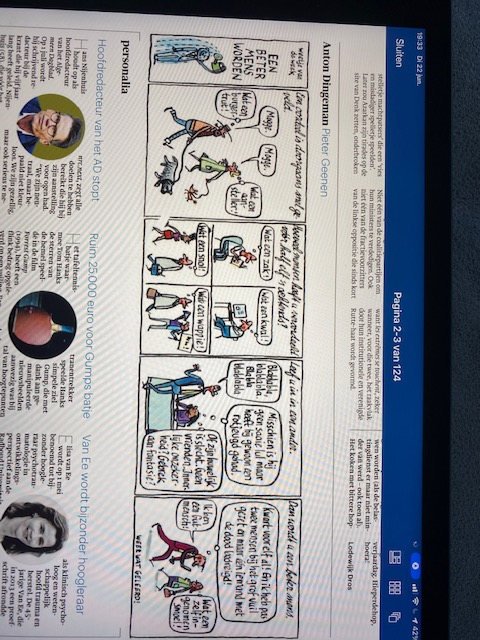 EINDE
Een beter mens worden (dat valt nog niet mee)                                                                                                      

						      Dagblad Trouw:
					        Anton Dingeman door Pieter Geenen